Antialiasing
CMSC 435/634
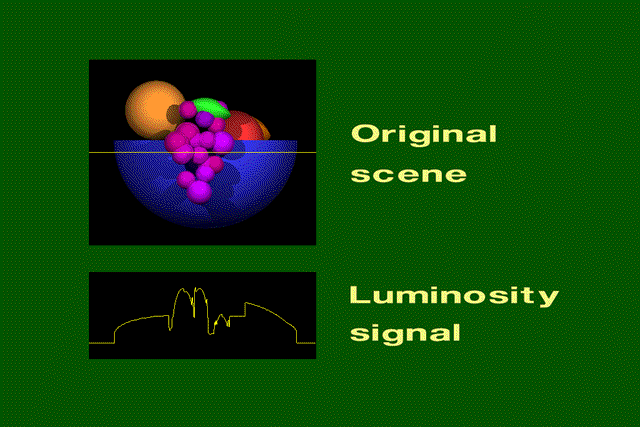 Original Scene
Luminosity
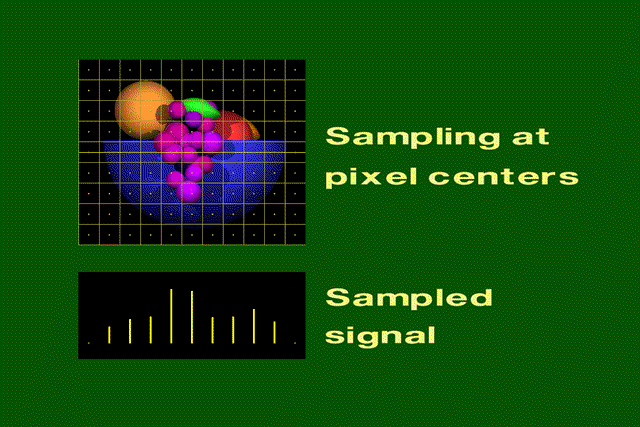 Pixel Sampling
Samples
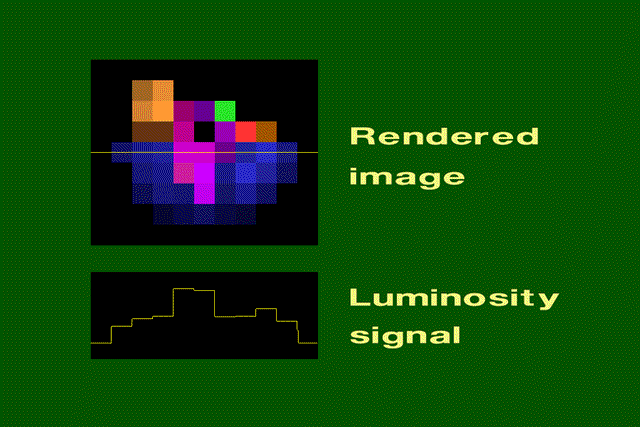 Displayed Image
Luminosity
What went wrong?
Aliasing
Visual artifacts
Jagged lines and edges
High frequencies appearing as low
Small objects missed
Texture distortions
Strobing and popping
Backward movement
Jagged Lines
Jagged Edges
Frequency Aliasing
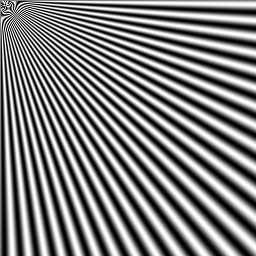 Missed Detail
Missed Detail
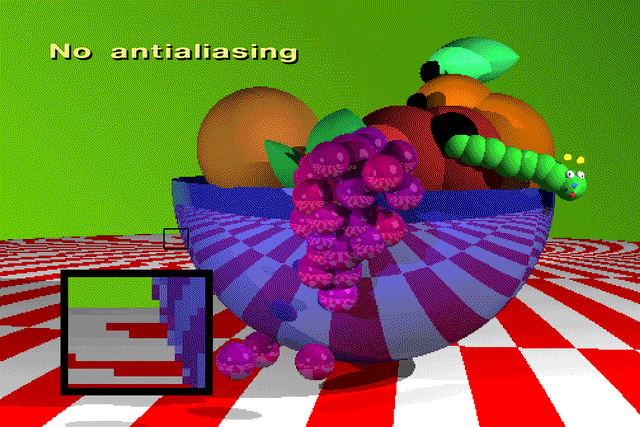 Strobing/Popping
How might you fix aliasing?
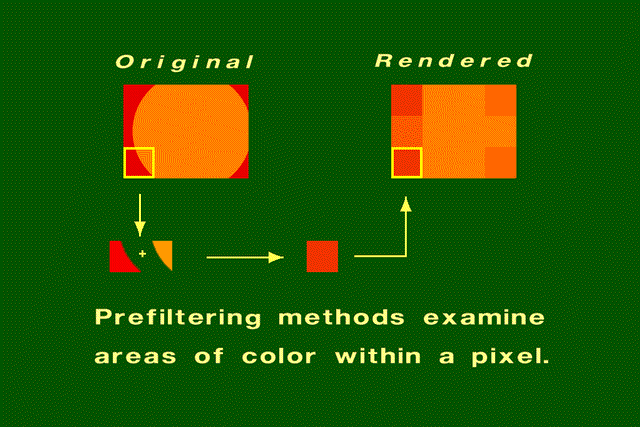 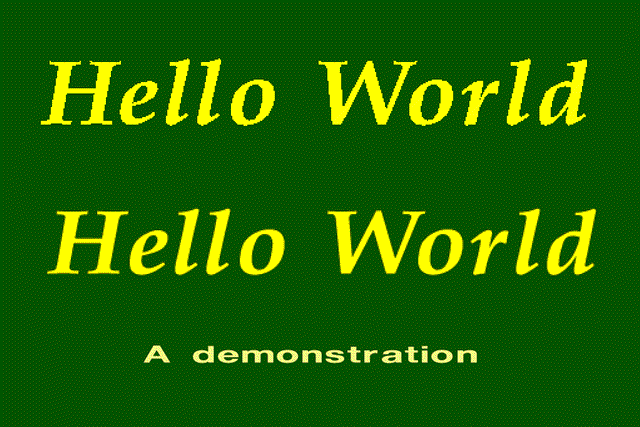 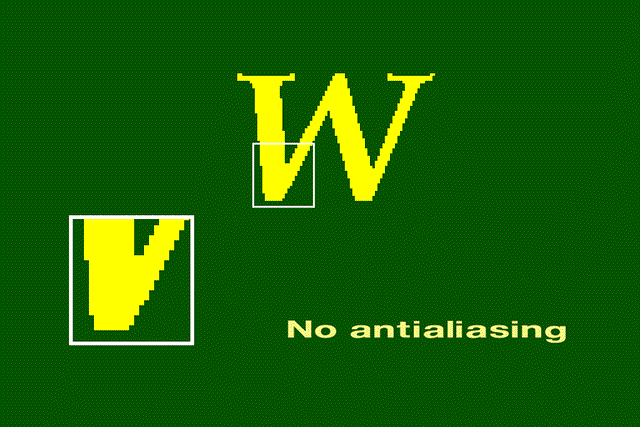 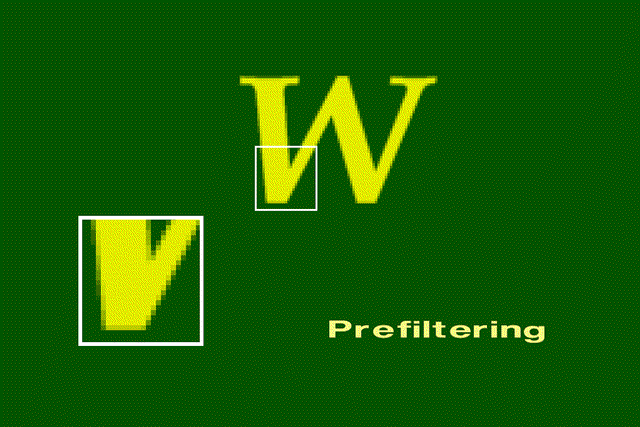 Sampling Theory
Shannon’s sampling theory (1D):
A band limited signal f(t) with cut off frequency wF may be perfectly reconstructed from its samples f(nT0) if 2p/T0 >= 2wF
wF == Nyquist limit
Alternatively: 
a signal can be reconstructed exactly from samples only if the highest frequency is less than half the sampling rate
Sampling a Sine Wave
What Will Alias?
Plot based on frequency
Like audio equalizer
Fourier transform
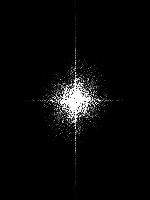 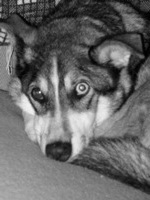 How to Fix It?
Filter
Blur away high frequency
Blur is better than aliasing
Filters
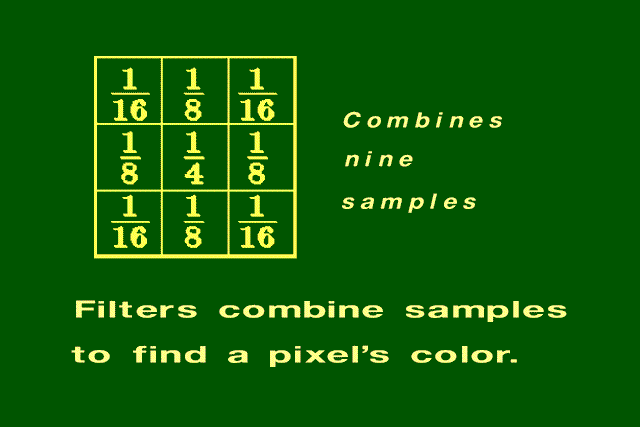 23
Using a Filter to Compute Pixel Color
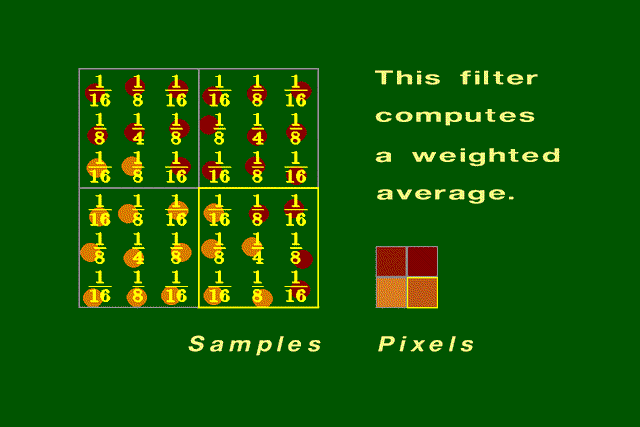 24
Analytic Area Sampling
Compute “area” of pixel covered
Box in spatial domain
Nice finite kernel
easy to compute
sinc in freq domain
Plenty of high freq
Still aliases
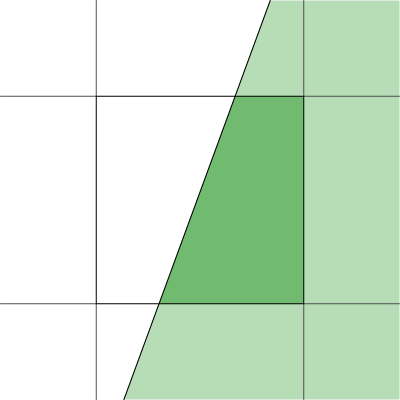 Analytic higher order filtering
Fold better filter into rasterization
Can make rasterization much harder
Usually just done for lines
Draw with filter kernel “paintbrush”
Only practical for finite filters
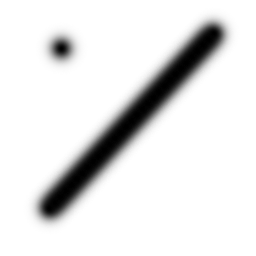 Supersampling
Numeric integration of filter
Grid with equal weight = box filter
Push up Nyquist frequency
Edges: ∞ frequency, still alias
Other filters:
Grid with unequal weights
Priority sampling
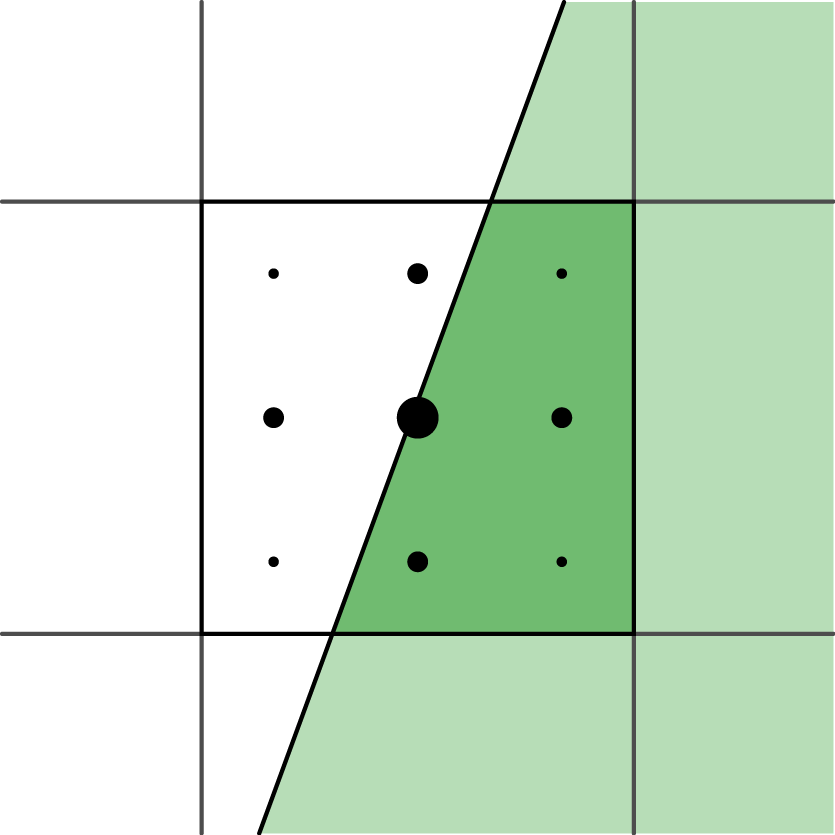 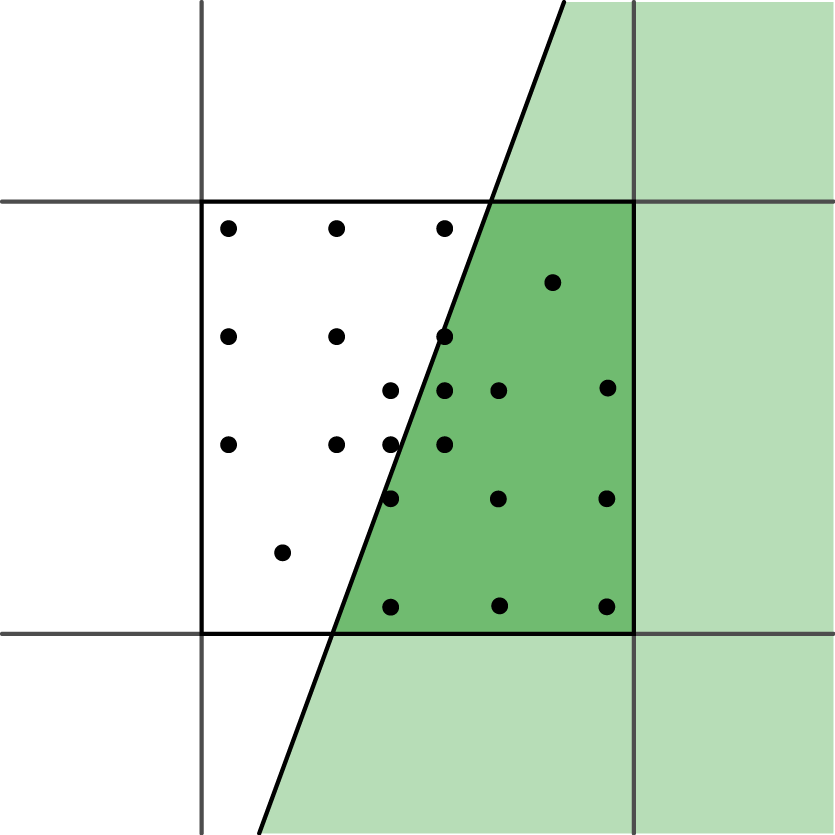 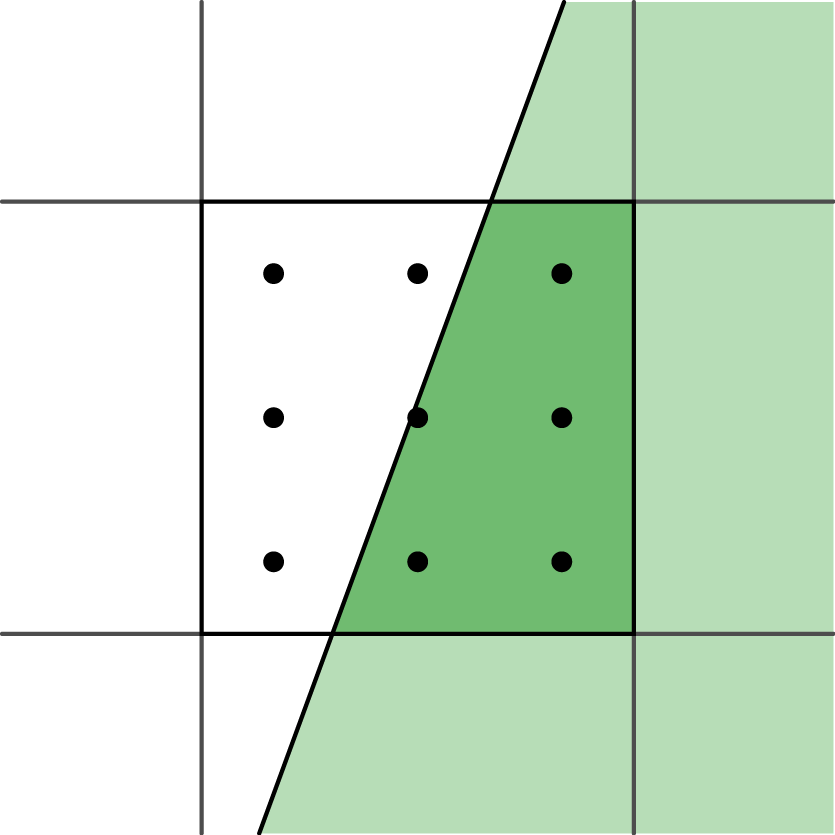 Adaptive sampling
Vary numerical integration step
More samples in high contrast areas
Easy with ray tracing, harder for others
Possible bias
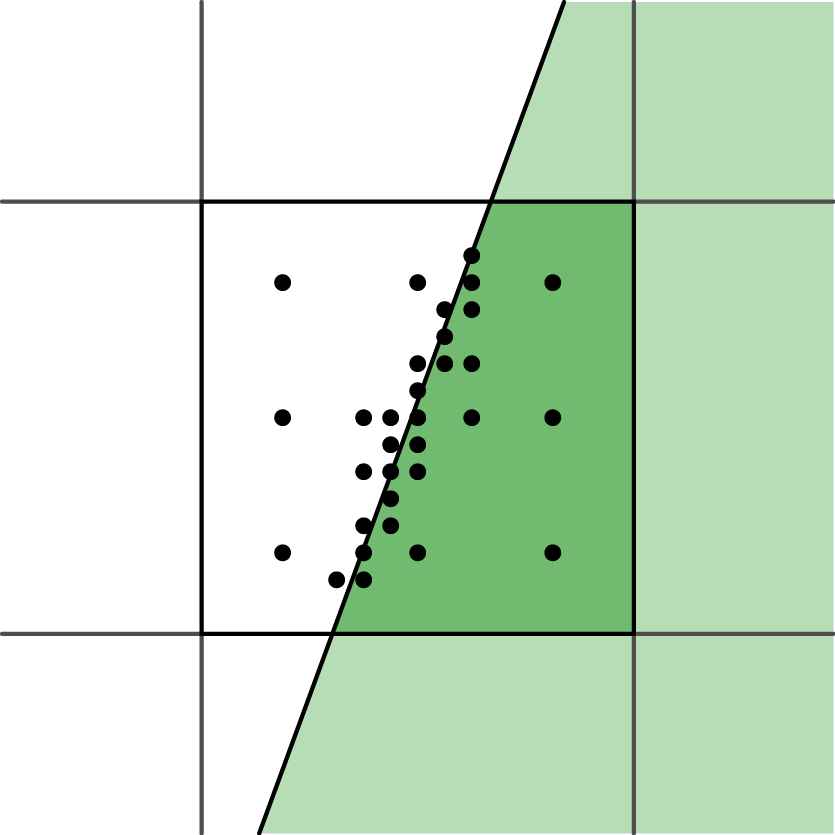 Stochastic sampling
Monte-Carlo integration of filter
Sample distribution
Poisson disk
Jittered grid
Aliasing  Noise
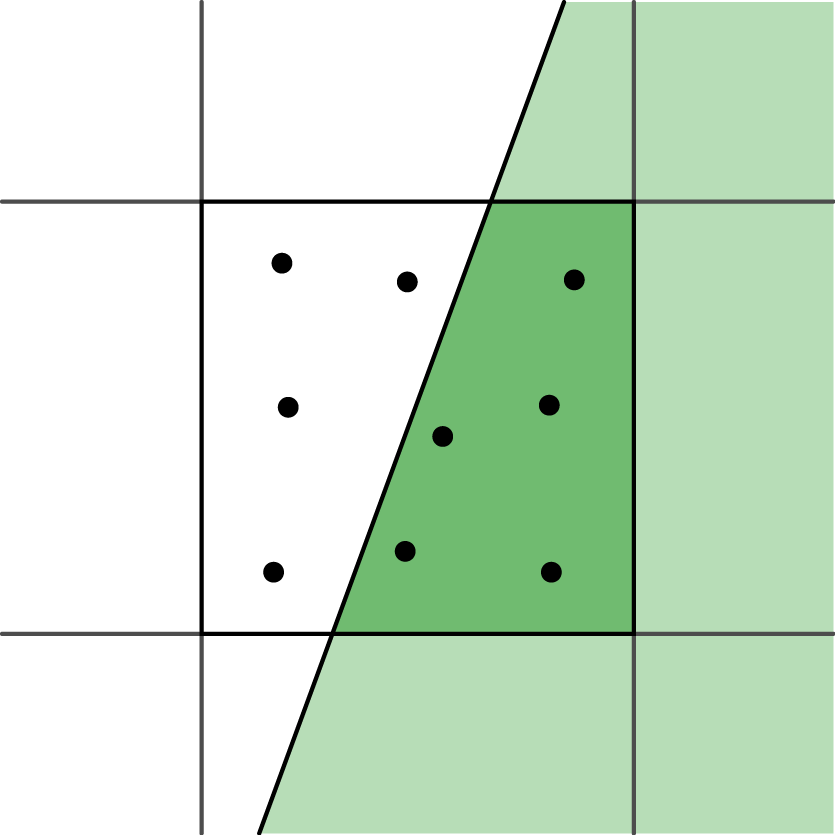 No Antialiasing
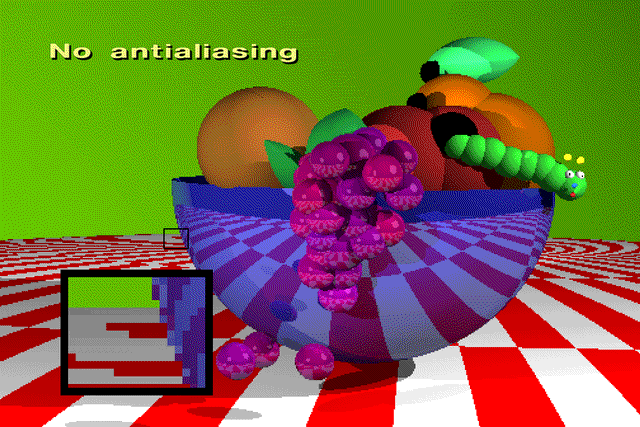 30
With Antialiasing
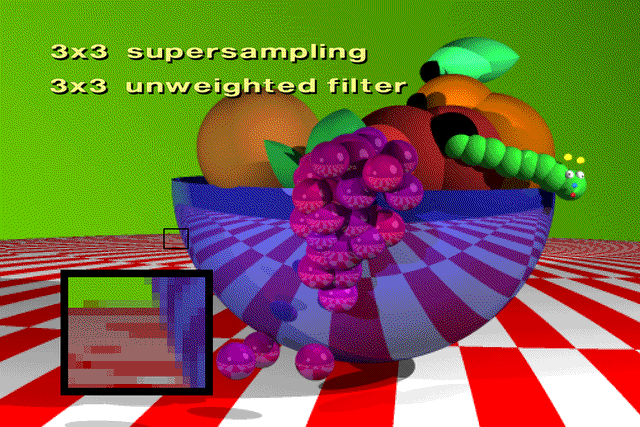 31
With Antialiasing
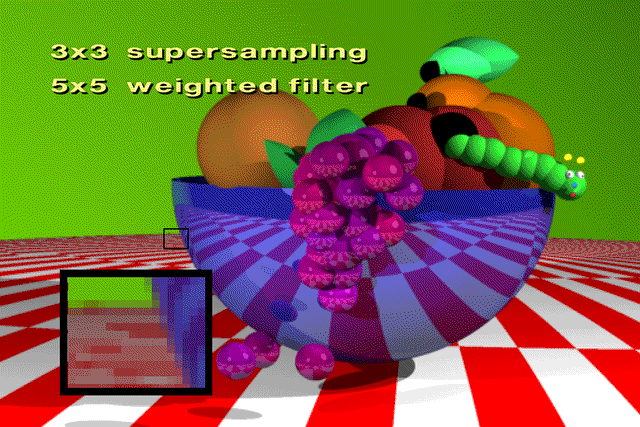 32
With Antialiasing
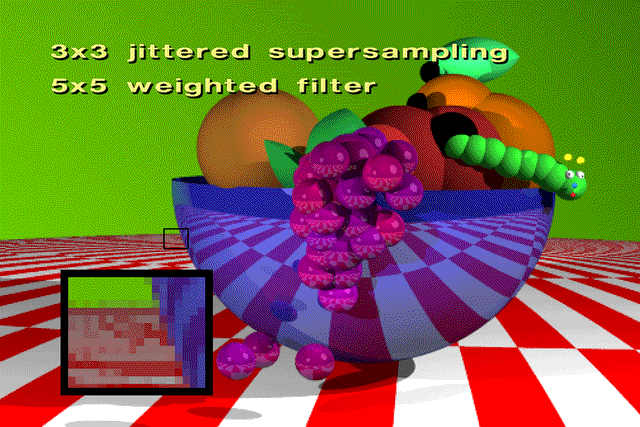 33